State and Local Public FinanceProfessor YingerSpring 2020
Lecture 12
state and local public infrastructure
Class Outline
State and Local Public FinanceLecture 12:  State and Local Public Infrastructure
Class Outline
What Is Known about Capital Spending?

How to Make Decisions about Infrastructure Projects

Paying for Infrastructure
What Is Infrastructure?
State and Local Public FinanceLecture 12:  State and Local Public Infrastructure
What Is Infrastructure?
Infrastructure is long-lived public investment:
Roads, bridges, transit
Dams, drinking water systems 
Wastewater systems
Hazardous waste disposal sites
Navigable waterways, railroads
Energy production systems
Parks and recreation

ASCE (civil engineers) estimates that the U.S. needs $3.6 trillion investment in infrastructure over the next 5 years.
It is a great time to invest in infrastructure:
It provides badly needed stimulus.
Borrowing costs are very low.
ASCE Grades, 2017
State and Local Public FinanceLecture 12:  State and Local Public Infrastructure
ASCE Grades,
 2017
Infrastructure Needs
State and Local Public FinanceLecture 12:  State and Local Public Infrastructure
Infrastructure Needs
Recent years have seen numerous examples of danger from deteriorating bridges, poorly maintained rail lines, and outdated water systems.

These issues led to the formation of the Building America’s Future Education Fund (BAFuture) to try to boost awareness of infrastructure needs.

See: http://bafuture.org/
Infrastructure Needs, 2
State and Local Public FinanceLecture 12:  State and Local Public Infrastructure
Infrastructure Needs, 2
One of the Co-Chairs of BAFuture, Ray LaHood, who was Secretary of Transportation, clearly made the main points in a 2016 op-ed in Time Magazine.









See: http://time.com/3860397/ray-lahood-amtrak-tragedy-infrastructure/
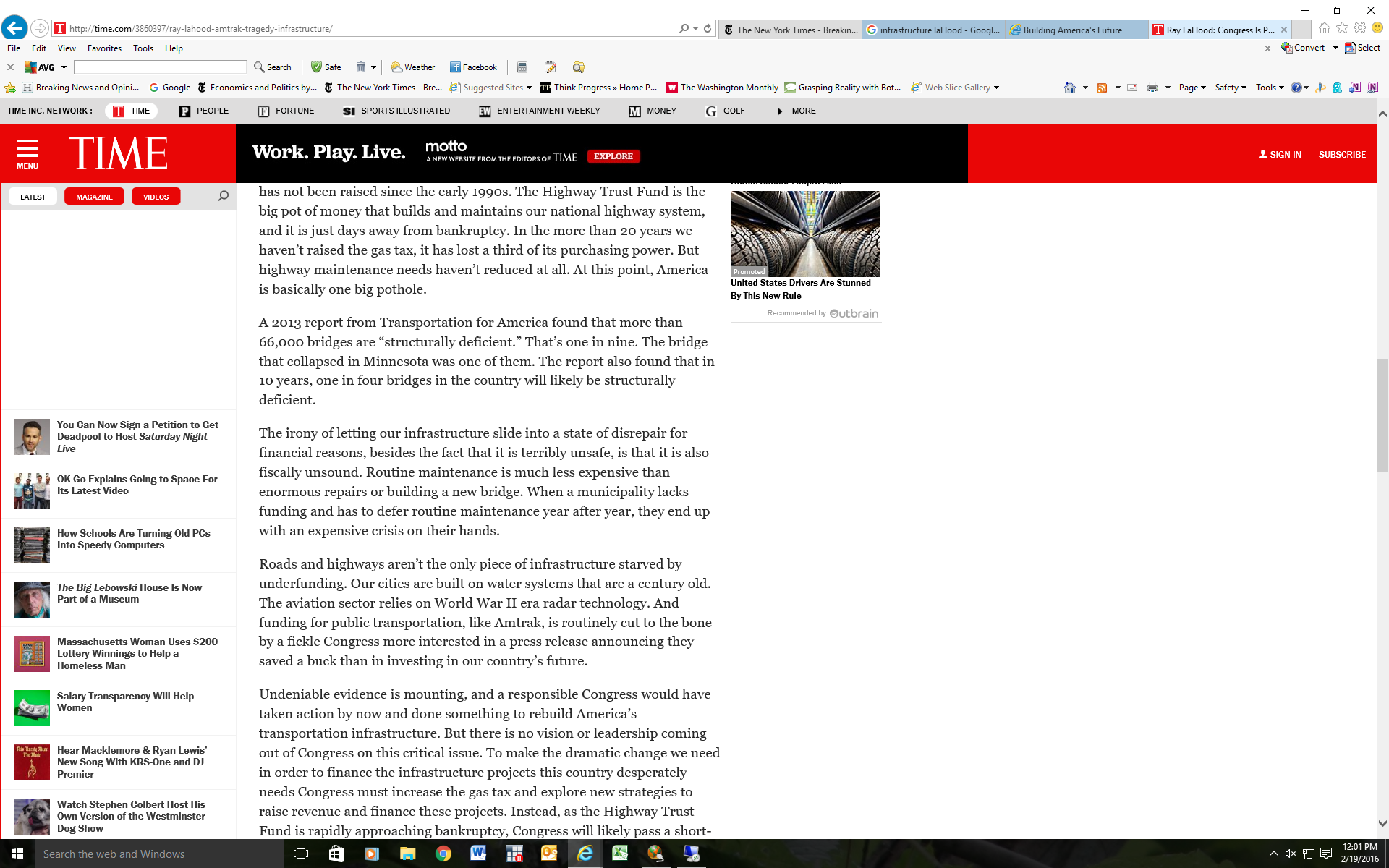 Infrastructure Needs, 3
State and Local Public FinanceLecture 12:  State and Local Public Infrastructure
Infrastructure Needs, 3
Other commentators have emphasized that we live in an era of low interest rates, which is a good time for investment, and we should not let federal deficit fears hold us back.
As the United States’ annual budget deficit approaches nearly $1 trillion this year, former Chair of the White House Council of Economic Advisers Jason Furman and former U.S. Treasury Secretary Lawrence H. Summers argue the March/April 2019 issue of Foreign Affairs, that “It’s time for Washington to put away its debt obsession” and focus on “worthwhile investments in such areas as education, health care, and infrastructure.”
While “some commentators worry that rising deficits don’t just slowly eat away at economic growth, as the textbooks warn; they could lead to a fiscal meltdown,” Furman and Summers find that “there is precious little economic theory or historical evidence to justify this fear. Few, if any, fiscal crises have taken place in countries that borrow in their own currencies and print their own money.”
See: https://www.foreignaffairs.com/press/2019-01-28/furman-and-summers-argue-policymakers-should-focus-investment-not-debt
Capital Spending
State and Local Public FinanceLecture 12:  State and Local Public Infrastructure
Capital Spending
Capital spending is difficult to study because of its variability from year to year.
Wang/Duncombe/Yinger (National Tax Journal, September 2011) find that school capital spending in New York has many of the same determinants as school operating spending:
Tax price (elasticity = -0.22)
Income (elasticity = 0.2)
Capital Spending, 2
State and Local Public FinanceLecture 12:  State and Local Public Infrastructure
Capital Spending, 2
In New York, school building aid is provided through a matching grant, and most districts are quite responsive to the matching rate.

The estimated elasticity is -0.42.

However, this response is about zero (elasticity = -0.023) for high-need districts.

Even strong price incentives cannot boost school capital spending in New York’s neediest districts.
New York may have to require (and pay for) needed school infrastructure.
Infrastructure Decisions
State and Local Public FinanceLecture 12:  State and Local Public Infrastructure
Infrastructure Decisions
When should a particular infrastructure project be built?

Benefit-cost analysis is well suited to answering this question.

Benefit-cost analysis is a set of tools that help to reduce a decision about a complex program to a manageable level.
Benefit-Cost Analysis
State and Local Public FinanceLecture 12:  State and Local Public Infrastructure
Benefit-Cost Analysis
Any government project has complex effects across

(1) markets, 
(2) time, and 
(3) groups.

Benefit-cost analysis helps to simplify the analysis of each of these dimensions.
Benefit-Cost Analysis, 2
State and Local Public FinanceLecture 12:  State and Local Public Infrastructure
Benefit-Cost Analysis, 2
To simplify across markets, benefit-cost analysis expresses everything in terms of willingness to pay, often measured with consumer surplus or cost savings.

The value of commuting time saved due to a new highway or subway stop.

The consumer surplus from the new recreation opportunities created by a dam.
Benefit-Cost Analysis, 3
State and Local Public FinanceLecture 12:  State and Local Public Infrastructure
Benefit-Cost Analysis, 3
To simplify across time, benefit-cost analysis expresses everything in terms of present value; that is, it uses discounting.  See posted notes.

The best discount rate is a long-term, low-risk rate, such as the rate for long term government bonds.

The discount rate (the denominator) and the benefits and costs (the numerator) should both be either in real or in nominal terms.
Benefit-Cost Analysis, 4
State and Local Public FinanceLecture 12:  State and Local Public Infrastructure
Benefit-Cost Analysis, 4
Consider real/real.  

The numerator is easy.  Benefits and costs in each year are entered in real terms with no inflation adjustment.  So a $1,000 benefit today that is expected to continue just stays at $1,000.

The denominator is hard.  Any observed interest rate is nominal because it recognizes that money will be paid back in the future in dollars that are not worth as much.  

So to get a real rate, anticipated inflation (not directly observed!) must be subtracted from a market rate.
Benefit-Cost Analysis, 5
State and Local Public FinanceLecture 12:  State and Local Public Infrastructure
Benefit-Cost Analysis, 5
Consider nominal/nominal.  

Now the numerator is hard.  The $1,000 in the first year must be inflated with an expected inflation rate for later years.  

The denominator is easy because market rates are in nominal terms.

Note that real/real and nominal/nominal are equivalent.  If the numerator is inflated at rate a percent per year and the project has a long life, then the present value expression collapses to one with real benefits in the numerator and r-a, the real interest rate, in the denominator.
Benefit-Cost Analysis, 6
State and Local Public FinanceLecture 12:  State and Local Public Infrastructure
Benefit-Cost Analysis, 6
Official B/C analysis uses real/real.

The Office of Management and Budget requires calculations with a 3% rate and with a 7% rate.

A 7% rate is undoubtedly too high.

The Council of Economic Advisers defines the real social discount rate as  “the difference between the nominal annual yield on the 10-year note less the five-year unweighted moving average of current and past annual inflation.” This rate is below 1%.

See: https://www.whitehouse.gov/sites/default/files/page/files/201701_cea_discounting_issue_brief.pdf
Benefit-Cost Analysis, 7
State and Local Public FinanceLecture 12:  State and Local Public Infrastructure
Benefit-Cost Analysis, 7
Third, benefit-cost analysis can highlight impacts on different groups,

But it cannot save a decision maker from placing weights on these impacts.

Programs designed to help a particular group should give them net benefits.

Ignoring inter-group impacts is an implicit value judgment.
Benefit-Cost Analysis, 8
State and Local Public FinanceLecture 12:  State and Local Public Infrastructure
Benefit-Cost Analysis, 8
A final key issue is: transfers.  

In my experience, this is the trickiest issue in all of B/C analysis: A transfer arises when a program shifts benefits or costs from one group to another.  

Transfers do not represent real resources gained or lost—just real resources transferred. Traditional B-C says they should be ignored, but transfers often have  important equity consequences, which should be considered.
Benefit-Cost Analysis, 9
State and Local Public FinanceLecture 12:  State and Local Public Infrastructure
Benefit-Cost Analysis, 9
Transfer Example 1: Taxes (or any government revenue).

Taxes are never real resources created or lost from the point of view of citizens.

They are only resources from the point of view of governments.  B/C does not take the point of view of a government—it takes the point of view of the people. 

New taxes may solve the problem of a budget officer, but they take real resources away from the taxpayer and redistribute them, through the public budget, to other taxpayers.
 
We may care about the distributional consequences; if we are trying to help a particular group and all of their benefits are taxed away, it is not a very good program, even if B>C.
Benefit-Cost Analysis, 10
State and Local Public FinanceLecture 12:  State and Local Public Infrastructure
Benefit-Cost Analysis, 10
Transfer Example 2:  Property Values
 
Many programs affect property values.  

Property values reflect real resources created that become accessible to people who own nearby property.

A park creates real benefits (esthetic and recreational), which are transferred to nearby property owners.

We can measure the benefits by looking at impacts on property values, but we cannot include both property value impacts and the direct measures of underlying CS as benefits.

With direct CS measures, property values only matter if they connect with an equity concern; a park may not help renters, for example, because it leads to higher rents (and values) so the benefits are transferred to property owners.
Benefit-Cost Analysis, 11
State and Local Public FinanceLecture 12:  State and Local Public Infrastructure
Benefit-Cost Analysis, 11
Transfer Example 3: Effects in Related Markets
 
Producing a new good or service often has an effect in a related market.  

These effects do not involve the creation of new resources; instead they are just a re-shuffling of existing resources that arises because of opportunities created by the new good.

Suppose a government builds a park.  Ice cream cone venders will come to the park and sell ice cream cones; movie theatre owners will lose business.  These effects do not involve resources gained or lost—just re-shuffling.

It looks like there is an increase in consumer surplus when the ice-cream-cone demand curve shifts out. But in fact, the possibilities for consuming ice cream cones and movies are already built into the demand curve for visits to a park, so they are already taken care of by the consumer surplus calculation for parks.
Benefit-Cost Analysis, 12
State and Local Public FinanceLecture 12:  State and Local Public Infrastructure
Benefit-Cost Analysis, 12
Transfer Example 5: Displacement

In general, local projects cannot influence the overall level of employment.  If they could, we wouldn’t have any unemployment!

A program may, indeed, hire some people, but there is very likely to be an associated loss of jobs somewhere else in the economy.  So jobs are just transferred from one person to another.

It is possible that a project results in the hiring of people who would otherwise be unemployed with no displacement.  Some analysts would say this applies to a program for the long-term unemployed.

But even here, one must be careful, because the benefits are not as great as one might think. Everyone puts some value on his or her leisure time, so the net benefits from the job equal wages minus lost leisure.
Benefit-Cost Analysis, 13
State and Local Public FinanceLecture 12:  State and Local Public Infrastructure
Benefit-Cost Analysis, 13
Benefit-cost analysis should not be blamed for the complexity of infrastructure decisions.

Benefit-cost analysis can simplify a decision, but it cannot make value judgments or eliminate uncertainty.

Try to frame benefit-cost analysis to focus on the factors that require analytical or value judgments.
Paying For Infrastructure
State and Local Public FinanceLecture 12:  State and Local Public Infrastructure
Paying For Infrastructure
Many people think a government can pay for infrastructure through borrowing.

This is not true.  

Borrowing simply spreads the financing burden over time.

Taxes or fees are needed to pay for the infrastructure, with or without borrowing.
Paying for Infrastructure, 2
State and Local Public FinanceLecture 12:  State and Local Public Infrastructure
Paying for Infrastructure, 2
President Trump announced an infrastructure plan in early 2018.  
His plan calls for $200 billion in federal funds to encourage infrastructure projects by state and local governments and private companies.
Few scholars think this is a viable strategy.
The source of the federal money is not specified.
Because of across-state spillovers and economies of scale, national infrastructure projects should be funded at the federal level.
Private companies will select projects based on profitability, not on the net benefits to households, so key projects will not be funded.
The plan runs into the “incomplete contracts” problem discussed earlier in the class.
See: https://www.nytimes.com/2018/02/12/business/trump-infrastructure-proposal.html
Paying For Infrastructure, 3
State and Local Public FinanceLecture 12:  State and Local Public Infrastructure
Paying For Infrastructure, 3
Now consider the (simpler!) case of residential infrastructure (streets, lights, sidewalks, water and sewer).
Alternative sources of revenue are:
Property taxes
Special assessments on homeowners
User fees
One-time fees charged to home buyers
One-time fees charged to builder
Requirement placed on builder.
Incidence of Development Fees
State and Local Public FinanceLecture 12:  State and Local Public Infrastructure
Incidence of Development Fees
Fees charged to home buyers and fees charged to builders sound quite different, but are, in fact equivalent.
Remember the theorem: Economic incidence does not depend on legal incidence.
Because builders and home buyers are both mobile, they both must be compensated for fees paid.
Builders are compensated by a higher price (if they pay the fee).
Homeowners are compensated by receiving the benefits from the fees—i.e., homeowners bear the burden of the fee and receive the benefits from the infrastructure.
I will return to the case where the benefits and costs are not equal.
Incidence of Development Fees, 2
State and Local Public FinanceLecture 12:  State and Local Public Infrastructure
Incidence of Development Fees, 2
Fees charged to builders and requiring builders to provide infrastructure sound the same, but used to be quite different.

Existing residents would like builders or new residents to pay not only for their infrastructure, but also for unrelated infrastructure, such as a marina.

In the 1987 Nollan case, the U.S. Supreme Court said that there must be a nexus between fees and new infrastructure costs

But local governments have had negotiating room through their control of zoning and could “convince” builders to build other things.
Incidence of Development Fees, 3
State and Local Public FinanceLecture 12:  State and Local Public Infrastructure
Incidence of Development Fees, 3
In the 1994 Dolan case and the 2013 Koontz cases, the U.S. Supreme Court decision appears to have changed the possibilities.

In Koontz, a Florida water management district was denied a permit for a shopping center because the developer would not spend money on wetlands-restoration projects.

The Supreme Court said a “rough proportionality” between the project and the requirements was needed—but not present in this case.

So fees and building requirements now look similar—and a key economic development tool may have been lost.
Incidence of Development Fees, 4
State and Local Public FinanceLecture 12:  State and Local Public Infrastructure
Incidence of Development Fees, 4
If costs imposed on builders exceed benefits from the infrastructure, the price of undeveloped land will fall.
Builders will not build unless they make normal profits.
Homeowners will not pay more than the value of the infrastructure.
Landowners therefore cannot sell their land unless the price compensates builders.
Thus, it is the owners of undeveloped land, not builders or new residents, who pay for unrelated infrastructure that is “financed” by new development.
Fees vs. Property Taxes
State and Local Public FinanceLecture 12:  State and Local Public Infrastructure
Fees vs. Property Taxes
Property taxes are sometimes used to pay for new infrastructure.

This approach places the burden on all residents, not just new residents.

This approach also provides a bonus to the owners of undeveloped land.
The price of new housing goes up by more than the cost of infrastructure,
So landowners can sell the land to builders for a higher price.
Fees vs. Property Taxes, Normative Analysis
State and Local Public FinanceLecture 12:  State and Local Public Infrastructure
Fees vs. Property Taxes, Normative Analysis
Development fees equal to costs place the burden on new residents.
This satisfies the benefit principle.
Development fees above cost place an unfair burden on landowners.
Property taxes spread the burden widely.
This is appropriate when a community is first being developed.
But violates the benefit principle (and gives a bonus to landowners) for fringe development.
Fees vs. Property Taxes, Normative Analysis, 2
State and Local Public FinanceLecture 12:  State and Local Public Infrastructure
Fees vs. Property Taxes, Normative Analysis, 2
Development fees and property taxes for community-wide infrastructure are fair across generations.
In either case, homeowners bear the burden through higher prices for the stream of benefits from infrastructure.
If a homeowner leaves the community, the household that purchases her house must pay for the remaining stream of benefits in the form of a higher house price.
Thus the person who actually receives the infrastructure benefits pays for them.
Impacts on landowners, if any, are clearly not fair across generations.
Fees vs. Property Taxes, Positive Analysis
State and Local Public FinanceLecture 12:  State and Local Public Infrastructure
Fees vs. Property Taxes, Positive Analysis
The use of fees versus property taxes is driven by the relative power of homeowners and landowners. 
Expect property tax financing where landowners are politically powerful.
Expect the use of development fees or construction requirements (sometimes for unrelated projects) where homeowners are well organized (or taxes limited).